„Café-au-lait”- Spots
Dr. György Fekete
II. Department of Pediatrics
Semmelweis University, Budapest
Friedrich Daniel von Recklinghausen (1833 – 1910)
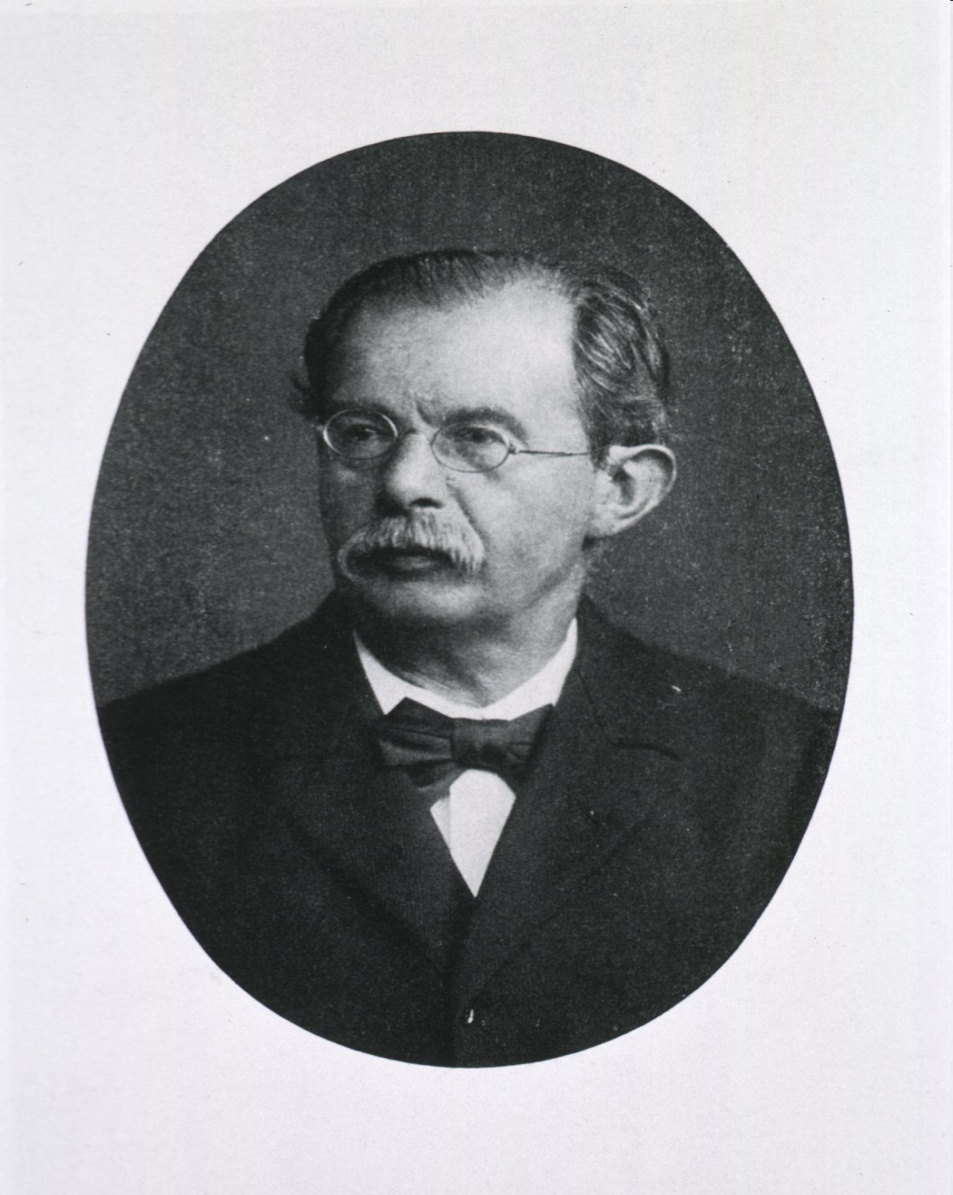 German pathologist
Gütersloh - Würzburg - Strassburg
Neurofibromatosis type 1 (NF1)
Prevalence: 1/ 2500 – 1/3000
Diagnostic criteria: 2 or more of the following points are present
6 or more café- au -lait  spots, diameter  > 5 mm. (prepuberty), and > 15 mm. (postpuberty)
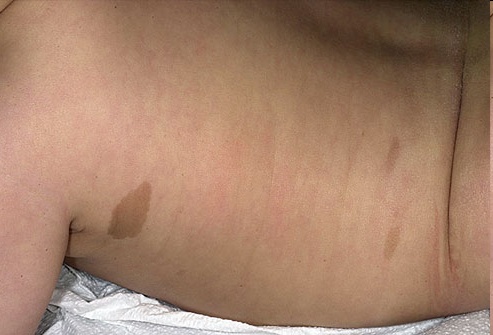 2 or more neurofibromas (fibromatous tumors of the skin), or at least one plexiform neurofibroma
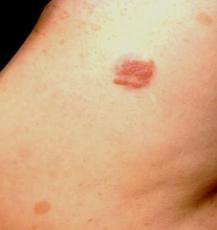 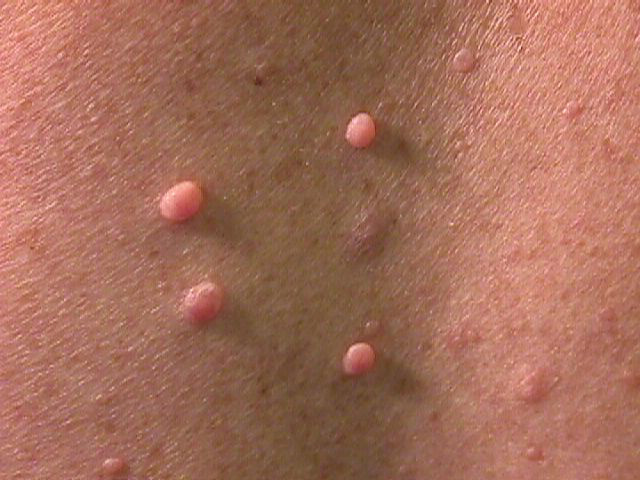 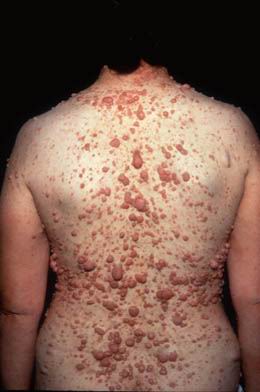 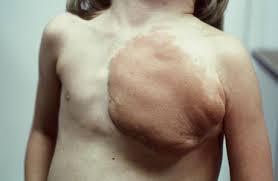 Plexiform neurofibromas
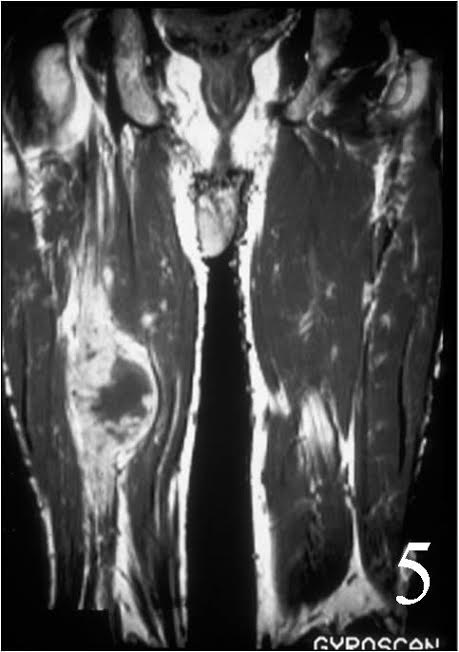 potential for transformation into malignant peripheral nerve sheath tumors
    (malignant schwannomas)
Axillary and/ or inguinal freckling
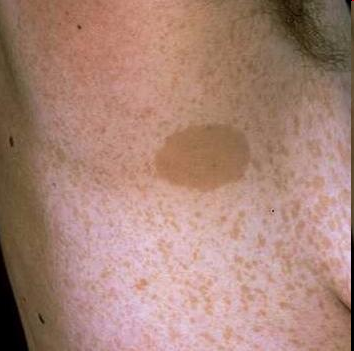 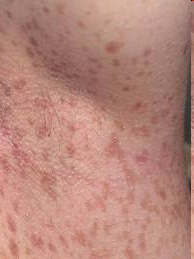 Optic pathway glioma, spinal neurofibromas
2 or more melanocytic  iris hamartomas (Lisch nodules )
Optic gliomaprecocious puberty , visual loss
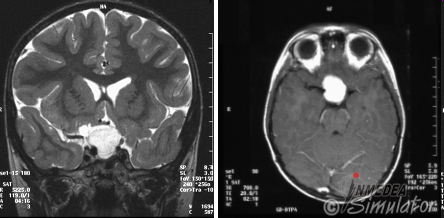 Lisch  nodules
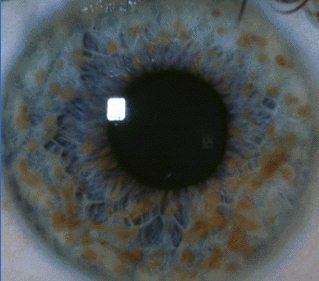 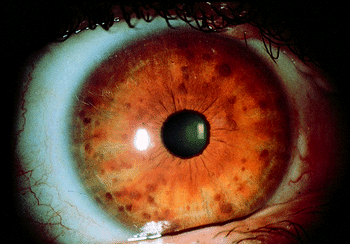 Specific bone lesions
Dysplasia  of long bones , 
pseudoarthrosis of tibia, thinning of long bone cortex
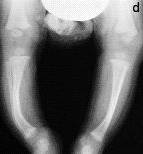 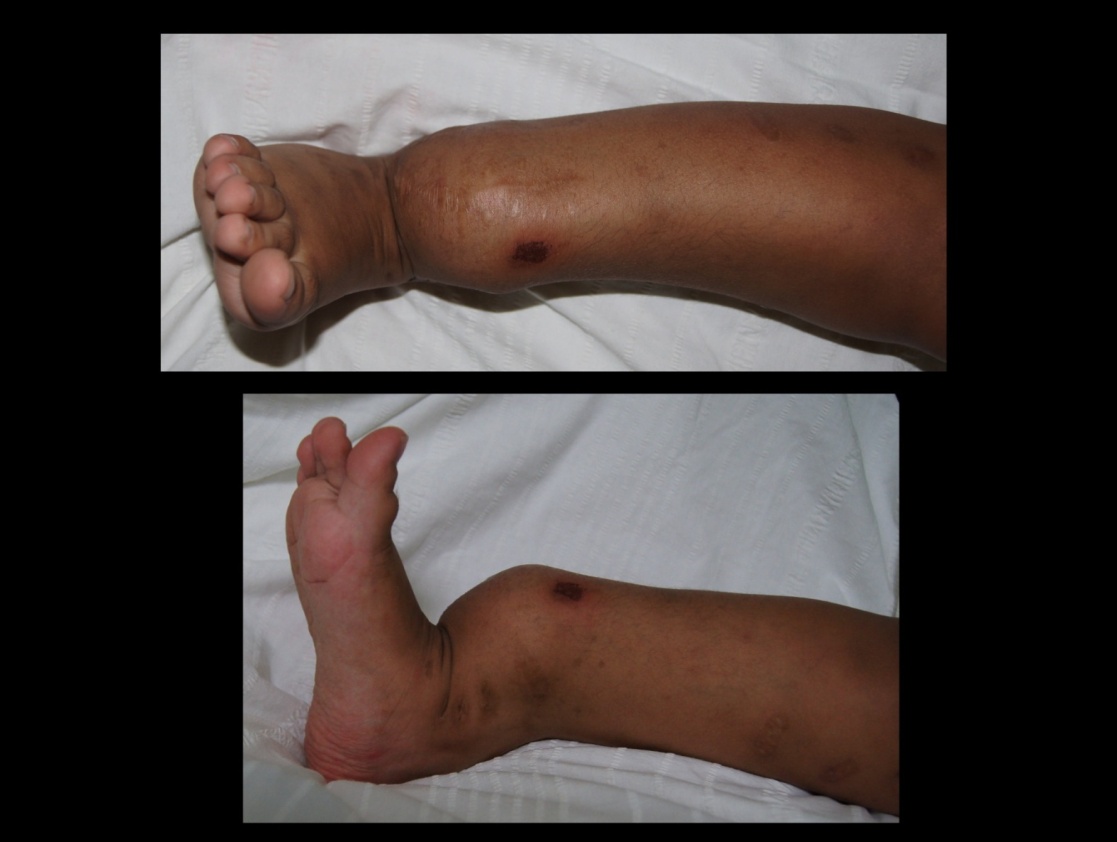 First –degree family relative has a proven diagnosis of neurofibromatosis

    






National Institutes of Health Consensus Conference 1987
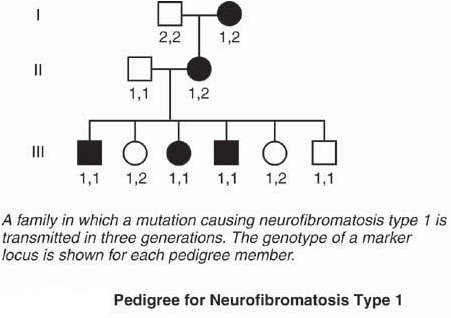 Vascular manifestations
Renal artery stenosis
Hypertension
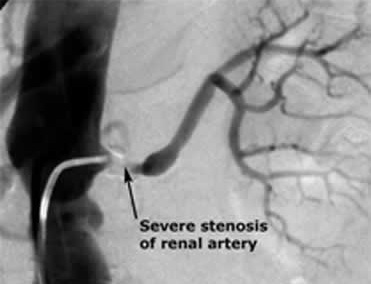 NF1- symptoms of  59 male and  43 female pediatric patients
Males %                     Females%
Café-au-lait
     sp.                        	100                                100
Neurofibroma           	54,2                               34,9
Plexiform
    neurofibroma            	33,9                               27,9
Freckling                  	59,3                               65,1
Optic glioma 	30,5                               25,6
Iris nodules             	39,0                               32,6
Orthop. spine sympt. 	61,0                               32,6
Other bone lesions    	28,8                                 7,0 

         Krumbholz A. et al. Monatsch Kinderheilk 2008, 156:893- 898.
Some infants and children present only with „café –au – lait” spots
without any other neurofibromatosis symptom and sign (innocent spots): regular pediatric observation is needed
macrocephaly  (occipitofrontal circumference: >97. percentile)
 short stature (< 3. percentile), early dentition (< 5 mo.) : suspected  NF1 new mutation
complications: learning disabilities, mental retardation, tumors (CNS, neurofibrosarcoma)
NF1-gene , chromosome 17 (17q11.2)
Genetic code of neurofibromin synthesis. Regulation of signal –transduction -protein RAS
GTPase activation
61 exons
NF1 gene mutations occur also in juvenile myelomonocytic leukemia, Watson syndrome, and breast cancer
50% of cases are due to de novo mutations
 Sporadic occurrence is associated
     with advanced paternal age
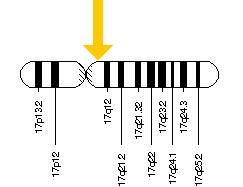 NF1 in one family
P.K., ♀, birth date:  15. 08. 2001
P.M., ♂, birth date: 10. 02.1998
many  „café – au – lait” spots
the mother died at the age of 34 yrs.
Dg.: Neurofibromatosis type I., optic glioma, 
maternal grandmother and a sister had the same disease 
11 and 6 yrs. old brother and sister are healthy
P.K., ♀
2003:   AML (acute myelocytic leukemia)
2004: Stem cell transplantation , full remission
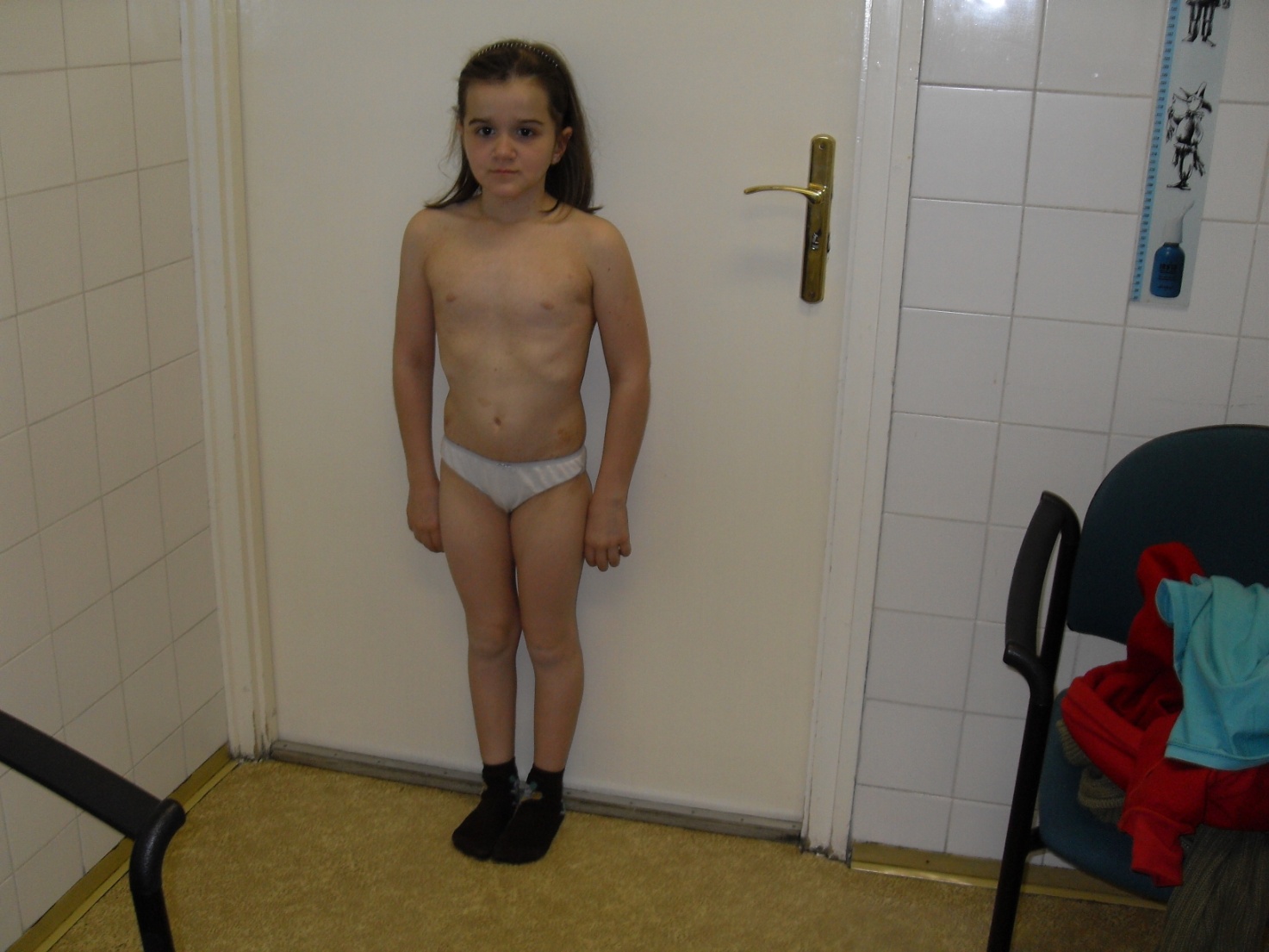 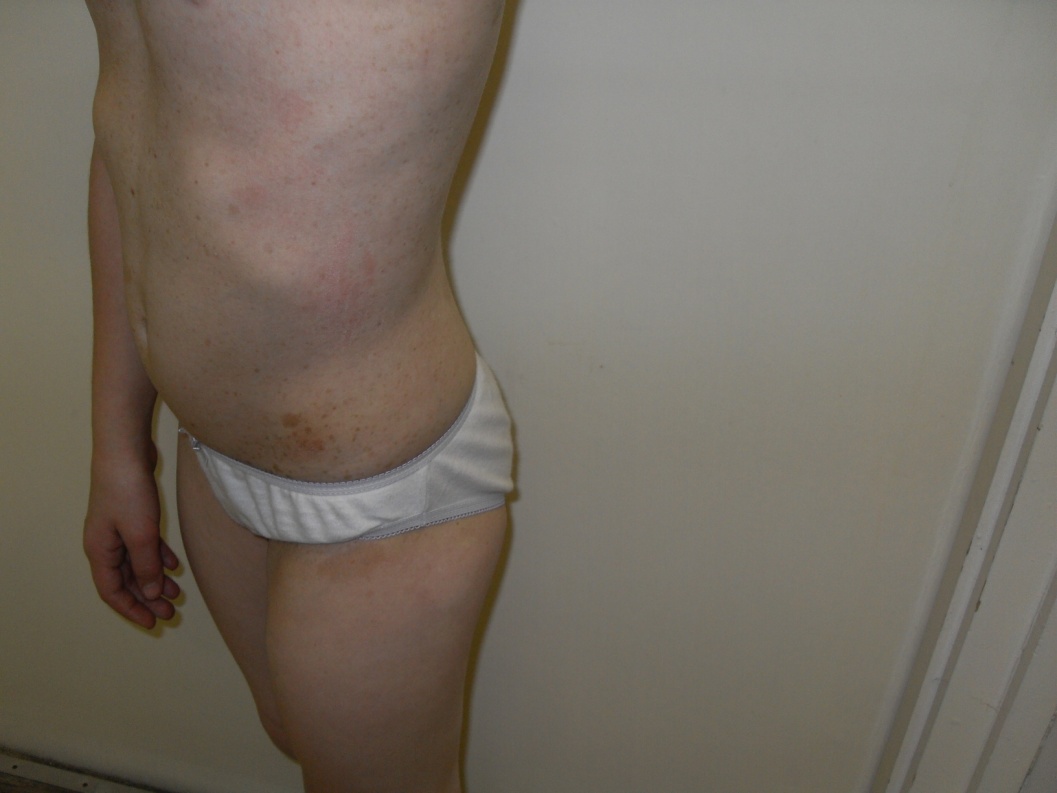 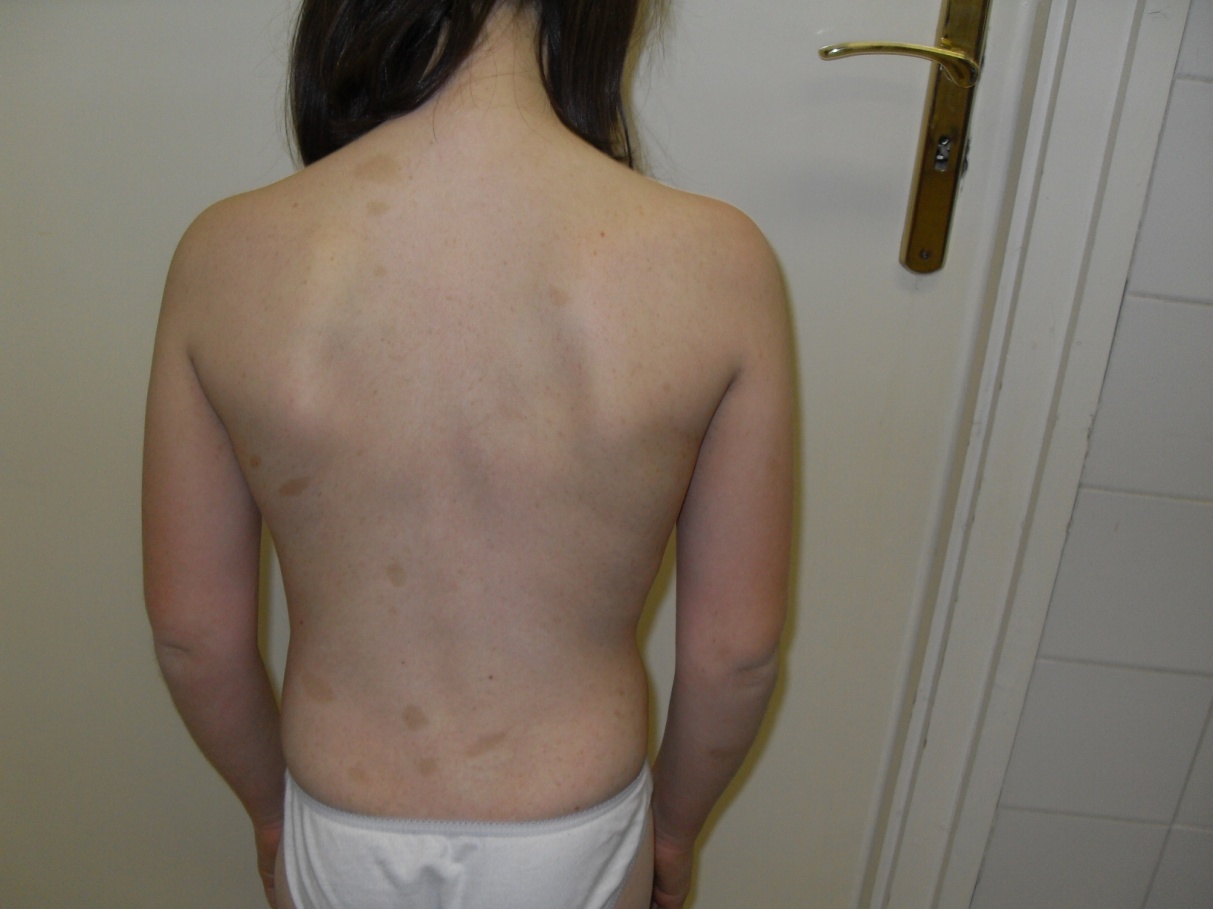 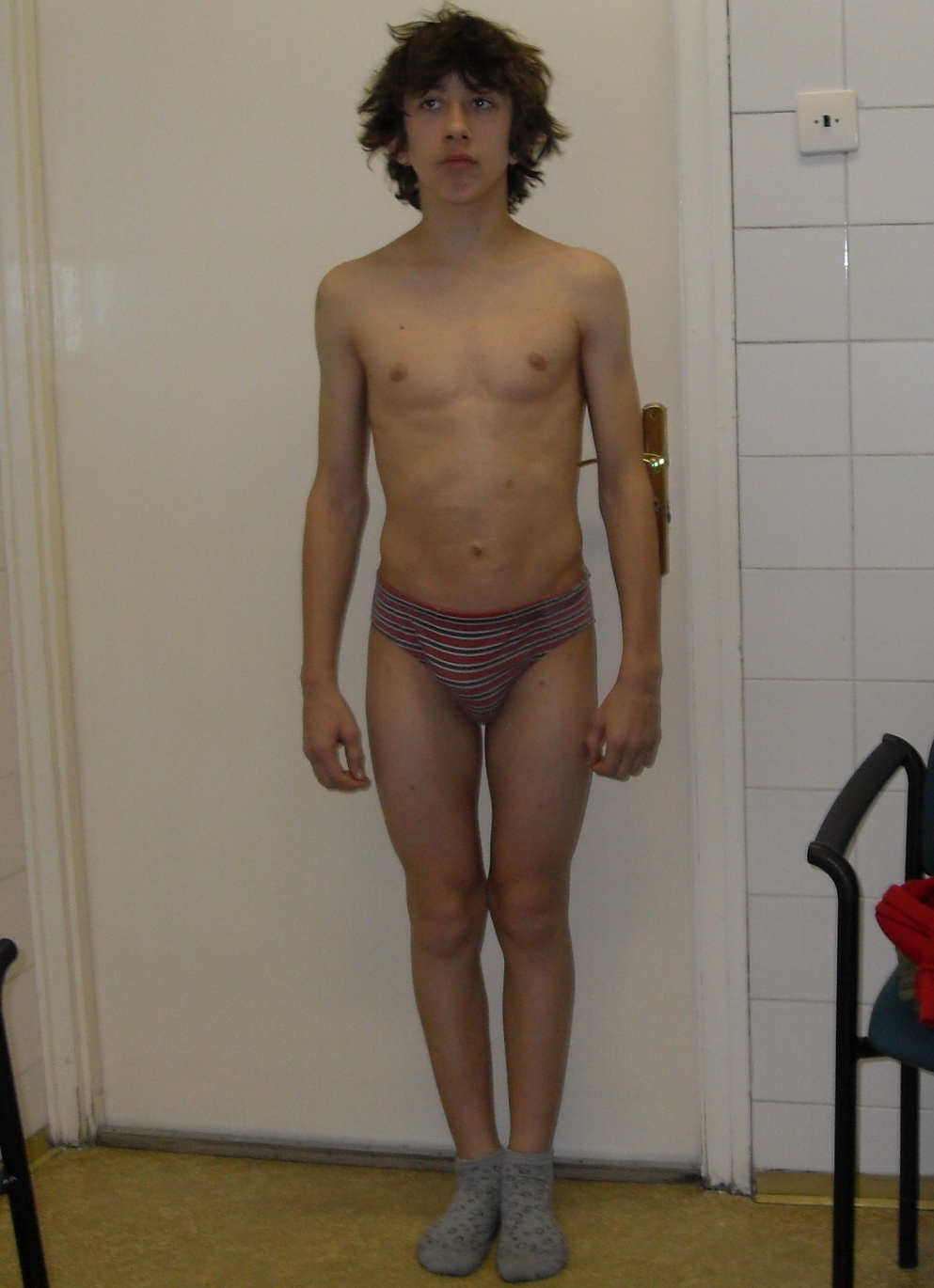 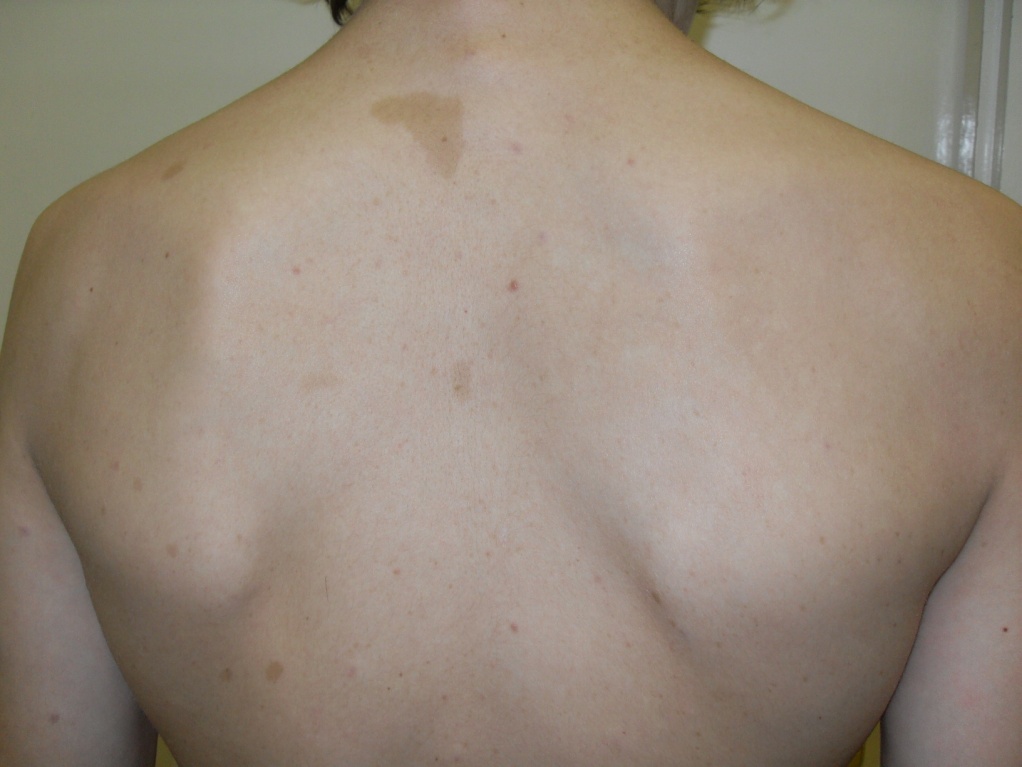 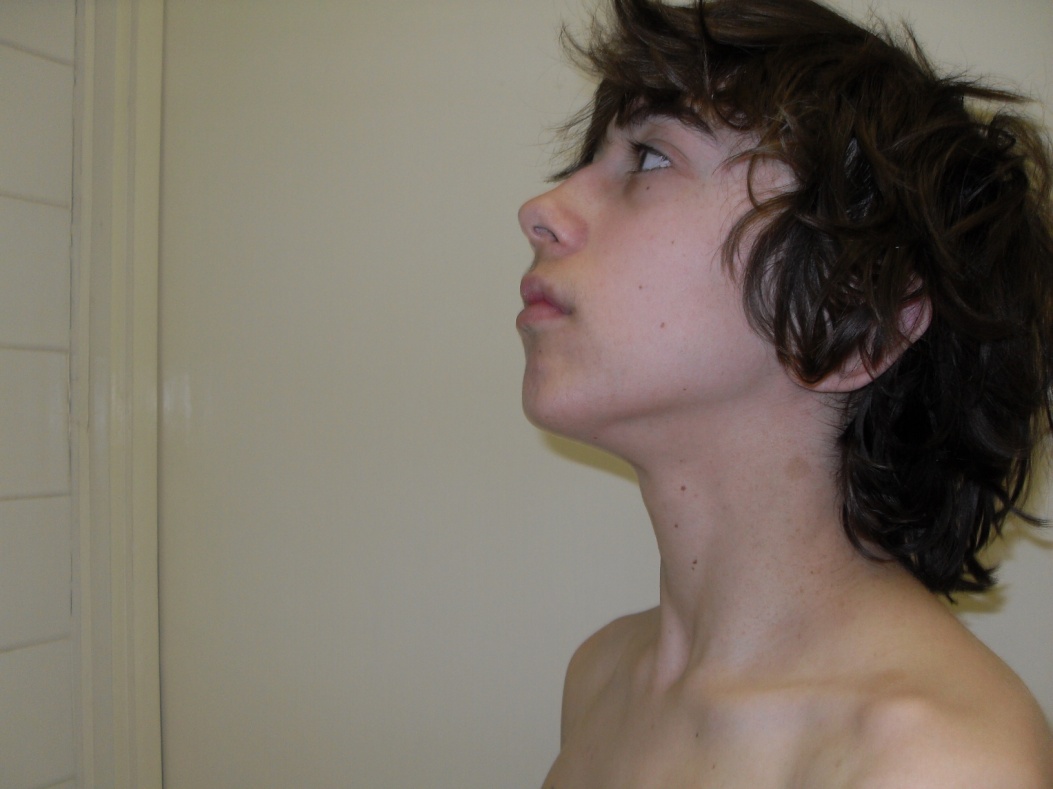 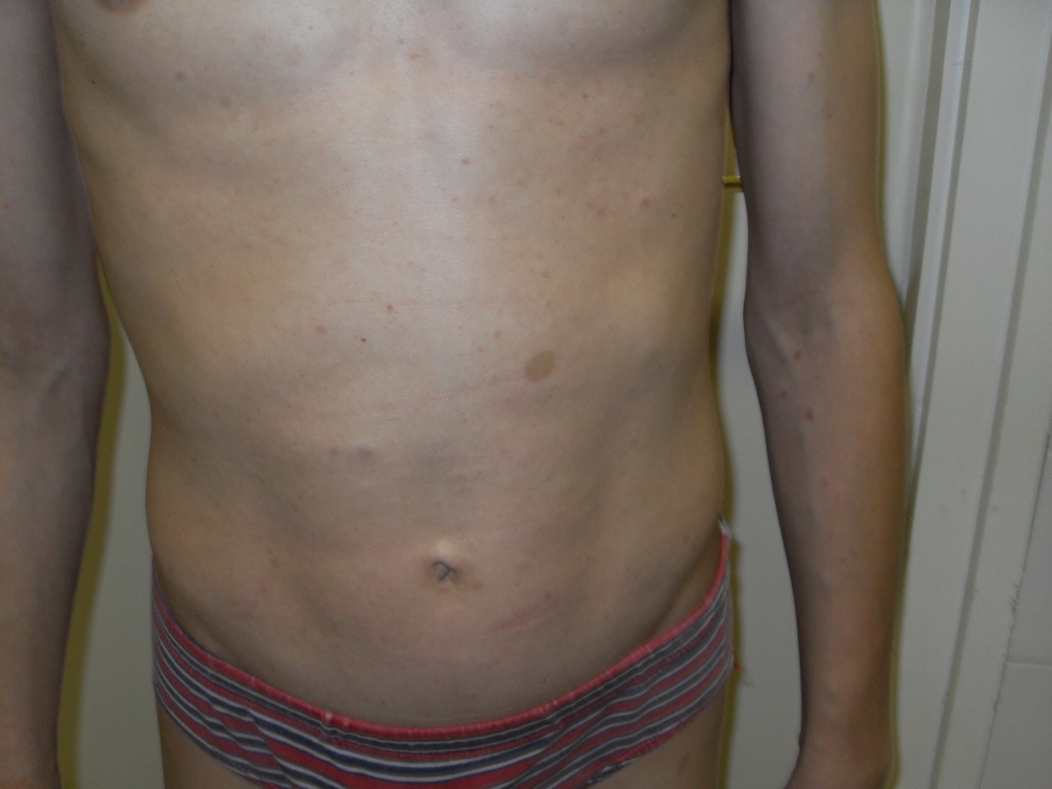 Differential diagnosis
Healthy children:  19 / 1000 newborn babies (Michalk D, Schönau E,1999)

Ovarial cysts

Juvenile xanthogranuloma
Legius syndrome
SPRED1 mutations (15q13.2)
NO Lisch nodules,  neurofibromas, optic gliomas, bone lesions
Subcutaneous lipomas in adults
7 coding exons
McCune – Albright syndrome
precocious  puberty
„café –au – lait” spots
fibrotic bone dysplasia
Overfunction of endocrine organs
GNAS1 – gene mutations
Donovan James McCune (1902-1976) pediatrician, USA
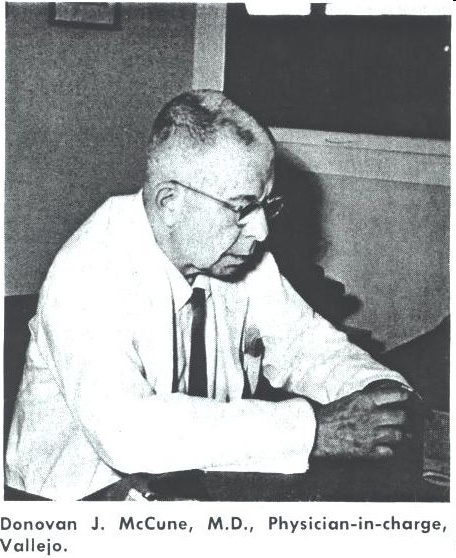 Fuller Albright (1900 – 1969), internist, endocrinologist, USA
McCune – Albright - SyndromP olyostotic fibrous dysplasia
AD,  GNAS1 – gene, 20q13.32,
  ”gain-on function” mutations
Guanine nucleotide – binding protein, alpha – stimulating activity polypeptide 1
„loss of function” mutations: Pseudohypoparathyreoidism Ia, Ib, Ic
   Pseudopseudohypoparathyreoidism
   Progressive bone heteroplasia
Pseudohypoparathyreoidismustype Ia
AD
Short stature, obesity
Round face
Mental retardation
Cataract, nystagmus
Delayed tooth eruption
Basal ganglion calcification 
Brachydactyly
Short metacarpals and metatarsals (especially 4th and 5th)
Hypocalcemia, hyperphosphatemia 
Hypogonadism
Hypothyroidism
nature.com
bestpractice.bmj.com
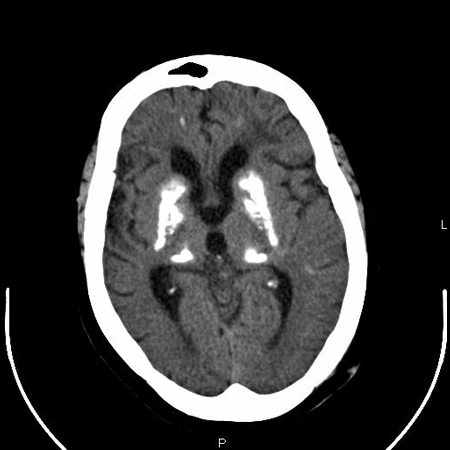 McCune – Albright  syndrome
history.nih.gov
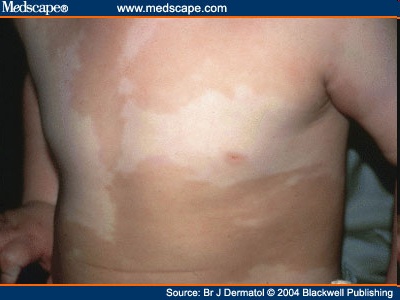 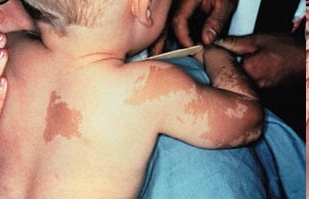 medscape.org
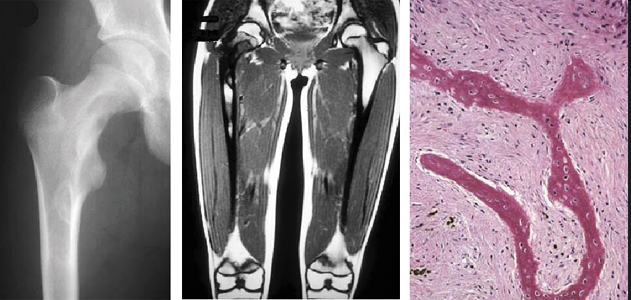